DETECTION &QUANTITATION OF PROTEINS
What is protein ?
Amino acid chains are linked by peptide bonds in condensation reactions
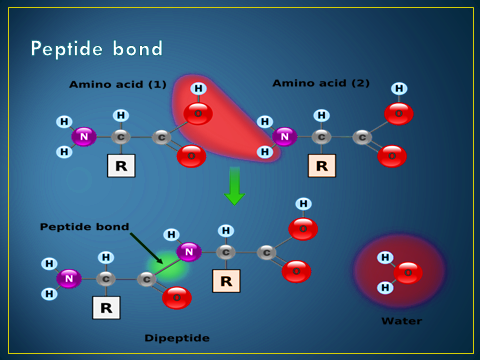 Ninhydrin Test
Ninhydrin is a chemical used to detect free amino acid and proteins  
 Amino acids(NH2) also react with ninhydrin at pH=4. 
The reduction product obtained from ninhydrin then reacts with NH3 and excess ninhydrin to yield a dark blue or purple violet colored substance. 
This reaction provides an extremely sensitive test for amino acids.
With all amino acids will give purple violet or deep blue with exception Proline gives yellow not violet (why)
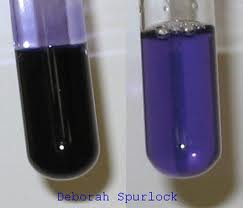 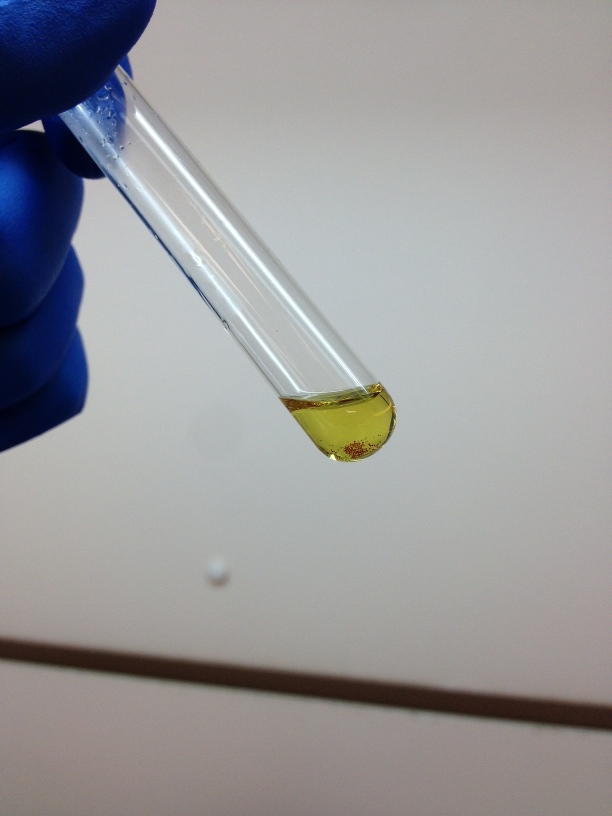 Proline reacts with ninhydrin, but in a different way. While most ninhydrin tests result in a purple violet color, the proline reaction is more yellow due to substitution of the alpha amino group that ninhydrin reacts with carbon rings
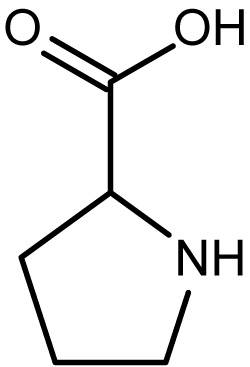 Procedure: 
  To 1 mL  solution add 5 drops of 2% ninhydrine solution 
  Boil over a water bath for 2 min. 
   Allow to cool and observe the purple color formed.
Bradford method
use of coomassie brilliant blue dye in a colorimetric reagent for the detection and quantitation of total protein.
In the acidic environment of the reagent protein binds to the coomassie dye
This results in a special shift from the reddish/brown form of the dye absorbance maximum at 465 nm to the blue form of the dye absorbance maximunm at 610 nm
The differences between the two forms of the dye is greatest at 595nm, so that is the optimal wavelength to measure the blue color from the coomassie dye protein complex.
 development of color in coomassie dye based bradford protein assays has been associated with the presence  of certain basic amino acids  primarily arginine, lysine ,histidine in the protein.

 A dvantages of the method include that:
 it is highly sensitive,
 it is able to measure 1-20 µg of protein 
 it is very fast.
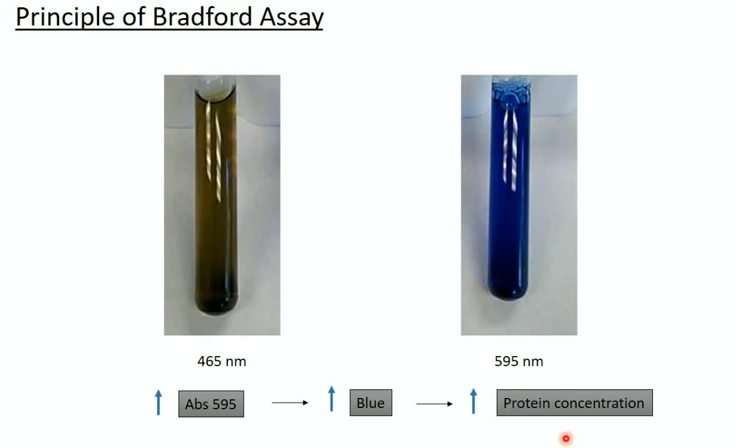 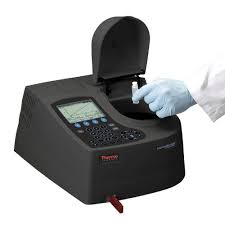 Spectrophotometer
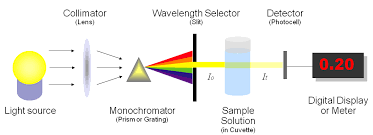 Samples treated with the Bradford assay. The brown sample (lower absorbance) contains no protein, while the blue sample (higher absorbance) contains protein.
 The amount of protein in the second sample can be determined by comparison to a standard curve
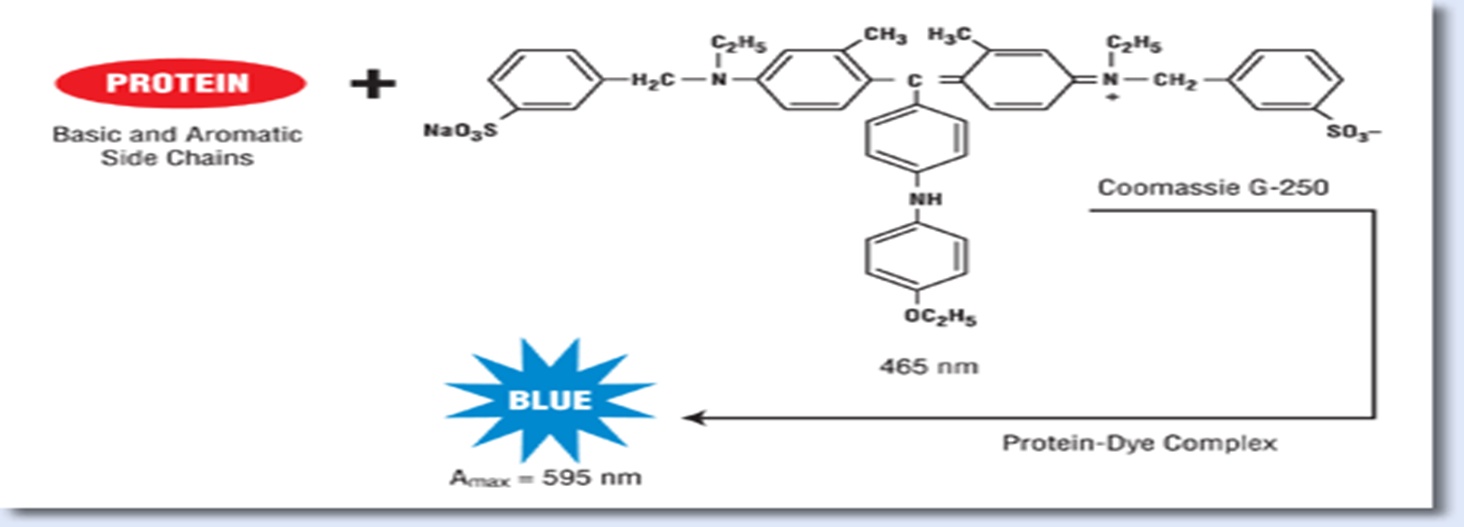 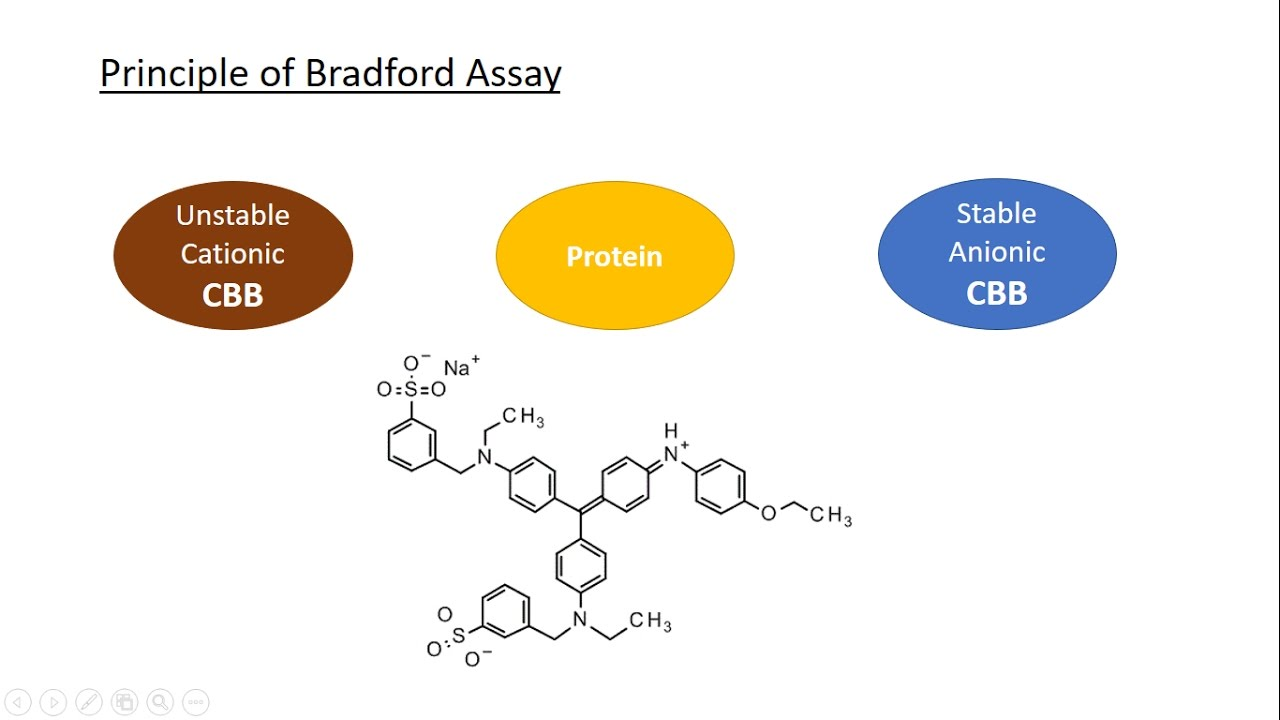 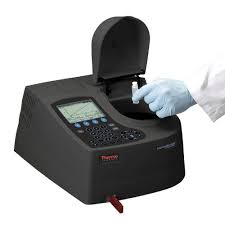 Spectrophotometer
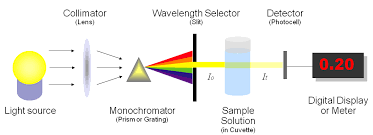 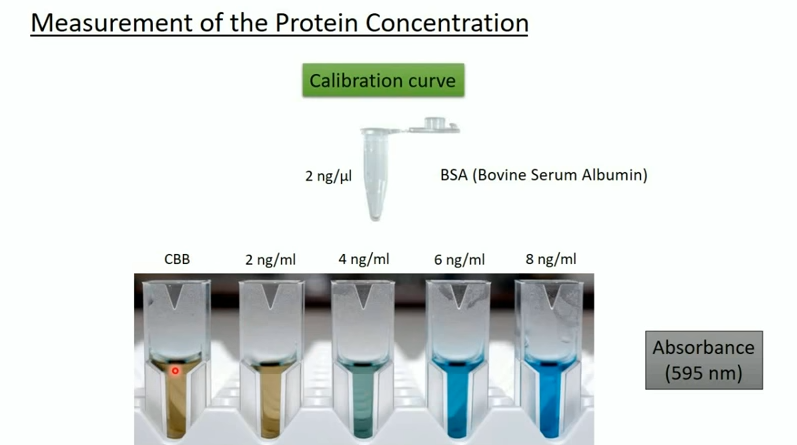 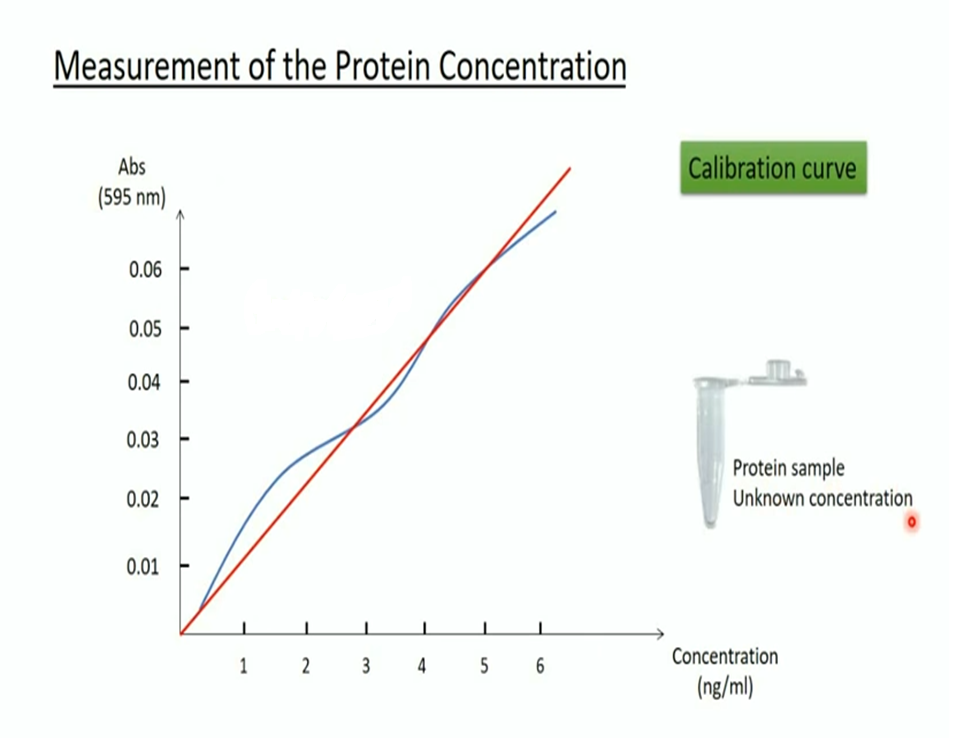